Making Poetry Personal:
Closing the TASC Achievement Gap

Robin Morgan
LiteracyCNY
To a Friend by William Lisle Bowles

Go, then, and join the murmuring city's throng! 
Me thou dost leave to solitude and tears; 
To busy phantasies, and boding fears, 
Lest ill betide thee; but 't will not be long 
Ere the hard season shall be past; till then 
Live happy; sometimes the forsaken shade 
Remembering, and these trees now left to fade; 
Nor, mid the busy scenes and hum of men, 
Wilt thou my cares forget: in heaviness 
To me the hours shall roll, weary and slow, 
Till mournful autumn past, and all the snow 
Of winter pale, the glad hour I shall bless 
That shall restore thee from the crowd again, 
To the green hamlet on the peaceful plain.
[Speaker Notes: Today we will explore poetry as a means to getting students of all levels- basic & ESL- comfortable with analyzing details, determining word meaning, and determining central ideas.

< should be some groans, surprised looks> 
	18th century poetry? Really? (my student won’t relate to that, I can’t teach that vocabulary to my 
	students…)

Doesn’t work? How about …(next slide)]
I Love the Look of Words     By Maya Angelou
Popcorn leaps, popping from the floorof a hot black skilletand into my mouth.Black words leap,snapping from the whitepage.  Rushing into my eyes.  Slidinginto my brain which gobbles themthe way my tongue and teethchomp the buttered popcorn.

When I have stopped reading,ideas from the words stay stuckin my mind, like the sweetsmell of butter perfuming myfingers long after the popcornis finished.

I love the book and the look of wordsthe weight of ideas that popped into my mind.I love the tracksof new thinking in my mind.
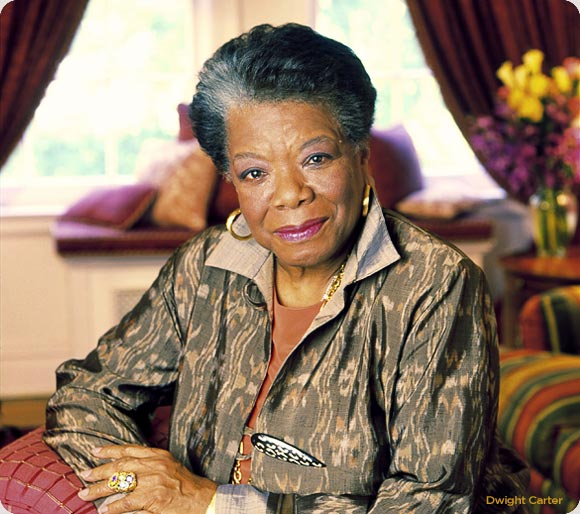 [Speaker Notes: Can your students better relate to this? Why? (group discussion)

Ask for a volunteer to read

Poetry is meant to be heard and felt. Bridges the gap between written word, word choice, central ideas, poetric & grammatical devices & colors, images, music, emotions.
Goal today is reader engagement. 
Explore ways to ignite a multilevel passion for words.
Develop transferable skills –beginner through TASC 
Analysis skills, terminology, comfort with variety of text forms interwoven in learner-centered, individualized instruction. Keep boring to a minimum!]
Reflection Activity:
Using the graphic organizer provided, respond to the prompt, What I Dislike About Poetry

Wait…you like poetry? Good news! Write briefly about your experience: what you like, why you like it, your introduction  to poetry…

You have 5 minutes.
“Poetry is inherently turbocharged.”   Paul B Janeczko
[Speaker Notes: Teachers respond to the prompt. 

Once completed, working in groups discuss responses, focusing on: 
How do your own likes/dislikes affect instruction?
What experience(s) affected your feeling about poetry?
How may those experiences be used to inform instruction?

KWL Activity can be used in the classroom- written or oral, depending on student ability.
Possible reflection questions:
What do I know about poetry?
What do I want to know?
(class discussion about group responses)
End of Unit- What I have learned about poetry]
The Power of Words
https://www.youtube.com/watch?v=8PXdacSqvcA
[Speaker Notes: Brief video clip- Maya Angelou speaking on the power of words.


For many students, the written word has long been a source of frustration, difficulty. By changing the way students are learning, stimulating senses and appealing to diff learning pref & styles we can change that.
Use music, lyrics, video, photos, art to stimulate conversation, activate prior knowledge
    Remember- regardless of level adult learners bring a lot to the table. Incorporate knowledge & interests for
    more meaningful interaction w/ the written word

It is never to early to introduce poetry. May see a change in word selection when writing and/or cultivate a new passion!

How liberating!!! Freedom of expression outside grammatical conventions, rules, boundaries. Implications for new writers/ ELL’s?]
Making it Work
Involve  students in poem selection

Develop interest before getting too technical

Hands-on, individualized, explicit instruction

Tie in with other areas of instruction

Make poetry ‘a regular ‘
[Speaker Notes: 1)Provide examples, topic but allow student to choose poems they connect with. 

2)Start by getting learners interested. Poetry should be experienced rather than just scrutinized. Explore poetry as an outlet for creative expression- find interesting ways to introduce poetic devices, poem types, terminology. 

3) Use GO’s, individual, paired & group exercises. Model new activities. Appeal to learners strengths & interests. (Betsy’s story- American Pie)

4)Rather than teaching poetry in a vacuum- tie into unit theme. For example- the poem we’ll be using today works with social justice, black history, civil rights, famous women, linking past-present; social studies, civics, geography and more…

5)Introduce a different style of poetry, new skill each unit? Each week? Ongoing, fun part of instruction! Rather than handout/memorization- expose & engage w/ different style poems. Keep the lectures to a minimum- create learning experience.]
‘Opening Up the Poem’				teachingchannel.org
Using the alphabetized word list:
Highlight 5 words that really stand out to you

Working in pairs, look for links/connections between words. Ex:
	ancestors	slave
	What do the words have in common? 	Suggest? Tone set?
[Speaker Notes: Great pre-reading activity. HO poem that has been alphabetized w/ grammatical words left out (a, an, the…)

-Begin by highlighting… (individual work)

-next, pair up… for example, (go to next slide, example of marked up text to show connections)]
air    ancestors   awful    backyard   bear   behind   beset  bitter   black   bowed   bringing   broken   but   ‘cause  ‘cause   certainty   clear   come   cries   cut   dance  daybreak   diamonds   did   diggin’   dirt   does   does  does   does   don’t   down   down   dream   dust   eyes  eyes   falling   fear  gave   gifts   gloom   gold   got   got   got    hard   hatefulness   haughtiness  head   high   history  history’s   hope   hopes   huts  I   I   I   I   I   I   I   I   I   I   I  I’ll    I’ll    I’ll   I’m   into   I’ve   I’ve   I’ve    just   just  kill   laugh   leaping  leaving   lies   like   like   like   like  like   like   like   living   lowered   may   may   may   may  may   me   me   me   me   me   me  meeting   mines  moons   my   my   my   my   my   my   my   nights   ocean  offend   oil   out   own   past  pain   pumping   rise   rise  rise   rise   rise   rise   rise   rise   rise   rise   room  rooted  sassiness   see   sexiness   shame   shoot   shoulders   slave
[Speaker Notes: Look for patterns. I selected the words ‘ancestors’ and ‘slave’.

Ask group: What do these words have in common? 
                 What do they make you think of? Feel?
                 What do they suggest?
                 What predictions can be made?
Using your word list HO, look for other word patterns, links.
                 Do they set tone? Atmosphere?

This activity allows students to explore word choices/patterns in an unstructured, imaginative way. 
Taps into prior knowledge to make predictions, inferences. Uses critical thinking skills to draw comparisons, determine author intent.

After activity completed…say Please place this HO face down on the table. Thank you!]
Still I Rise 	Maya Angelou
“You may write me down in ______
With your bitter, twisted lies,
You may _____ me in the very dirt
But still, like dust, I’ll rise.”

-Working in groups, use context clues to fill in the blanks with descriptive, ‘poetic’ words. 
-Chart your ‘new poem’

RI-LA.11-12.4a, RL.11-12.4, RL.9-10.4
[Speaker Notes: On this slide we have the name of the poem and the author. Does this affect how/what you think about the poem so far?

Working in pairs (and w/out referring back the the HO you just used), fill in the blanks with descriptive words of your choosing.
Use context clues
Try to determine author ideas/theme

Before beginning- model/ do as group using stanza provided on slide)

Groups share ‘new’ poem w/ all.

Keep the poem in front of you- we’ll use it again for the next activity.]
Thinking About What I Read
What does ‘good reading’ mean to YOU?
[Speaker Notes: Before referring to HO, Thinking About What I Read, we’ll take a few minutes to think about what good reading means to you. Group shout out – chart answers.

Find Thinking about what I read GO. Activity calls for students to summarize, evaluate and reevaluate- using comprehension, analysis, application, and synthesis skills (Lavern covered in detail earlier). 
Easier to ‘manage’ text in chunks- analysis less intimidating.]
A Formal Introduction
Working in groups, compare your answers from the previous activity with Dr. Angelou’s carefully crafted words:
What did you notice about the poem?
How closely did your predictions match the author’s words and meaning?
How was the author’s meaning refined by her specific word choices? 
How did word choice affect the overall tone?
Were your choices more, or less effective?

Read the full poem, both silently and aloud.

RI.9-10..5, RI.11-12.1, RI.9-10.3
[Speaker Notes: Ask teachers to read entire poem.

In your group, re-read silently and aloud.
Compare Dr. Angelou’s word choices with your own from the previous activity. Discuss questions on slide.
Chart your observations
Group share at least one observation, round robin]
Close Reading
Re-read “Still I Rise”
Working alone or with a partner(s), mark up the text. Highlight, make notes, use the white space, whatever works. Note: patterns, word choice, tone, rhythm, poetic language and devices, 
   punctuation, author intent, message…whatever
   strikes you! There are NO WRONG ANSWERS.

Use the text box  to record your feelings after reading the poem. (You don’t have to share this part unless you want to.)

RI.9-10.5
[Speaker Notes: Re-read the poem (see pattern? Poems read many times…)

Working alone or w/ a partner, using the same HO as prev slide, mark up the text, noting: (read slide)
NOTE: all areas being asked to identify would have been pre-taught before asking students to identify)

When mark up is finished use the text box to record your thoughts, observations (punctuation, message, author intent)- whatever is important to YOU, the READER.

Who would like to volunteer to read aloud?
Mention that how a poem is read is influenced by (among other things) the reader’s response- how the reader connects personally to the author’s words/meaning/message.]
Reading Between the Lines…
Out of the huts of history’s shame
I rise
Up from a past that’s rooted in pain
I rise

from Still I Rise by Maya Angelou
[Speaker Notes: Refer to inference GO

Steps to drawing inferences in poetry:
Read the poem carefully
Generate questions
history’s shame- referring to past or present day?
where might huts be found? In the US or elsewhere?
huts…history…shame Does any particular event/time period come to mind?
past…pain and shame...Does this work with previous thoughts?
significance of I Rise?  Chart responses/ thoughts- use for step 4

3) Look at title/ author

4) Summarize your thoughts
	THINK ALOUD- model or ask teacher to model
	 I think of huts being found in warm climates, Africa, islands…not in the US, so… people who live in huts and ‘history’s shame, 	hmmm…if we are talking about US history, I know slaves came from Africa. Maybe it’s about slavery?

Good example of this strategy can be found at www.brighthubeducation]
Poetic Description Sheet
Poetry Teaching Ideas, http://www.uleth.ca/edu/currlab/handouts/poetry_ideas.html
[Speaker Notes: Another activity example. Getting students to think in pictures, color, sound…]
LA.9-10.1b
Image Rooms Poetry Writing Tool
Poetry Teaching Ideas, http://www.uleth.ca/edu/currlab/handouts/poetry_ideas.html. Adapted from Awakening the Heart, Georgia Heard (pp 62-72)
[Speaker Notes: Additional example.

This and previous activity are included on resources HO.

Many excellent online guides for teaching/analyzing poetry. Among them…NYC guide,  Poetry…Do I Dare? Don’t reinvent the wheel…Use Do I Dare as a template for designing lessons for your class. Includes: strategies, sample lessons, references, book list, GO’s and more!]
Summarizing
Working with your group, summarize Maya Angelou’s poem, “Still I Rise”. Chart your answer.

Count the number of words in your summary. Chart your answer.

https://www.youtube.com/watch?v=vXCHKWFmU2s

RI.9-10.2
[Speaker Notes: Explain activity.

After groups have finished tasks in slide, ask them to summarize again using ONE WORD. Chart answer.

Explain choices, large group discusses various words offered. Large group chooses one best word to represent poem. Mid way through activity, play video recording of Maya Angelou reading.

Questions?
Thank you!]